Thales
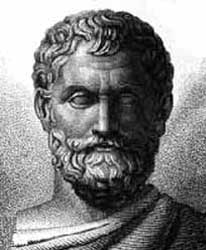 Vanessa Vargová I.OA
Biografia
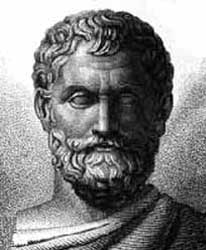 Táles sa narodil v r. 625 až 624 pred Kr. a zomrel v r. 547 až 546 pred Kr.
Bol to významný filozof. 
Jeho predkami boli feničania.
Je zaradený ako prvý zo siedmich antických mudrcov.
Bol aj zručný obchodník
Thalesové teórie.
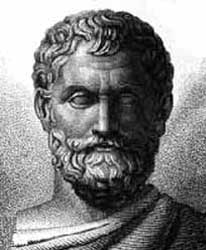 Čo podopiera Zem
Zem je plochá a pláva na vode – takýto názor je pripisovaný práve Tálesovi

Objav príčiny ročných období
Kronikár starogréckych filozofov Diogenes Laertios podáva správu, že Táles objavil štyri ročné obdobia a rozdelil ich (resp. rok) na 365 dní.

Dátumy slnovratov
Grécky historik vedy zo 4. storočia pred Kr. Eudemos z Rodu podáva správu, že Táles ako prvý správne predpovedal zatmenie Slnka a ako prvý si všimol, že so zreteľom k slnovratom nie je zatmenie konštatne sa vyskytujúci astronomický fenomén.
Thalesové citáty
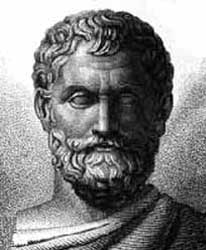 „Z čoho obviňuješ druhých, nerob ty sám.“
„Nerob blížnemu to, čo nechceš, aby on robil tebe.“
„ktorý je zdravý v tele, vynaliezavý v duši a ľahko učenlivej povahy“
„v zdravom tele zdravý duch“ 
Život sa podobá knihe. Blázon v nej listuje letmo, zatiaľ čo múdry pri čítaní premýšľa, pretože vie, že čítať môže iba raz.
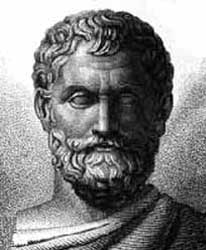 Použité zdroje
http://www.pucsp.br/pos/cesima/schenberg/cientistas/tales2.jpg
http://sk.wikipedia.org/wiki/T%C3%A1les 
http://www.slavnecitaty.eu/autor/tales
http://www.matematycy.interklasa.pl/images/matematycy/tales.jpg
Koniec Prezentácie
Ďakujem za pozornosť

Vanessa Vargová
I.OA (prima)
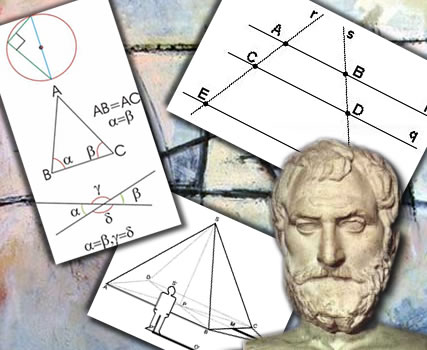